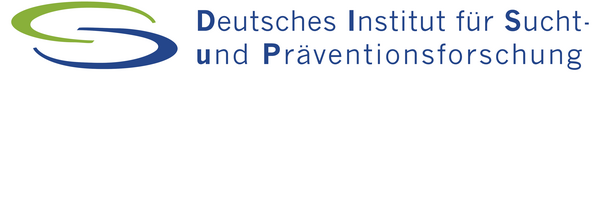 Females affected by an intimate partner's online compulsive sexual behaviour: a case report.
AFINet Conference, 15 -17th June 2023, Rotterdam, The Netherlands 

Diana Moesgen
German Institute of Addiction and Prevention Research
Catholic University of Applied Sciences North Rhine-Westphalia
Cologne/Paderborn, Germany
Overview
Online compulsive sexual behaviour (OCSB) and its impact on intimate female partner well-being 
Case report
Application of the stress-strain-coping-support (SSCS) model
Conclusion
AFINet Conference – June 16th 2023
2
1. Online compulsive sexual behaviour (OCSB)
Compulsive sexual behaviour (CSB) is characterized by a persistent pattern of failure to control sexual impulses, resulting in repetitive sexual behavior over a prolonged period that causes marked discomfort in personal, family, social, school, work or in other functional areas 
Online compulsive sexual behaviour (OSCB) = when the problematic sexual practices are online (e.g. online pornography, online sexual chatting)
Consequences of problematic online sexual practices are similar to the in-person form and include risky sexual behaviours, professional and financial problems, as well as interpersonal isolation
González-Bueso et al., 2022
AFINet Conference – June 16th 2023
3
[Speaker Notes: (risky sexual behaviours: being caught, may lower the threshold to real life infidelity)]
1. Online compulsive sexual behaviour (OCSB)
Nosological classification
Despite the active scientific discussion about whether CSB constitutes a disorder due to addictive behaviours, it has not been included in the International Classification of Diseases 11th (ICD-11) addictive disorders category, but in the impulse control disorder category (code: 6C72) (González-Bueso et al., 2022)
However, there is still disagreement about its classification as an impulse control disorder, obsessive spectrum disorder, behavioural addiction, or as an expression of normal behavior (Fuss et al.,  2019; Eberl et al., 2022)
Various experts, however, recommend to describe e.g. pornography use disorder as a disorder due to addictive behaviours (Rumpf et al., 2021)
CSB share similar characteristics with disorders due to substance use or addictive behaviours: e.g. failure to control impulses, strong urges, repetitive sexual activities becoming a central focus of the person’s life to the point of neglecting other duties or interests, numerous unsuccessful efforts to significantly reduce repetitive sexual behaviour; and continued repetitive sexual behaviour despite adverse consequences
AFINet Conference – June 16th 2023
4
[Speaker Notes: 4. Why? …]
1. Online compulsive sexual behaviour (OCSB)
OCSB and its impact on intimate female partner wellbeing
Whereas much research has focused on male consumers of pornography, only few studies have examined the impacts of CSB on the wellbeing and experiences of female intimate partners
However, it is acknowledged that e.g. compulsive pornography consumption is commonly linked to risky and uncontrolled sexual behaviors, which may lead to serious relationship challenges 
According to several studies, more than 60% of males in the US and Australia use online pornography, with a significant impact on female partners’ general well-being
When CSB were totally online, the impacts on intimate partners were nevertheless equally as traumatizing as actual physical sexual infidelity
Aghamiri, Luetz & Hills (2022); Aghamiri & Luetz (2023)
AFINet Conference – June 16th 2023
5
[Speaker Notes: (2. risky sexual behaviours: being caught, may lower the threshold to real life infidelity)]
1. Online compulsive sexual behaviour (OCSB)
Pornography use and its impacts on 
intimate female partner wellbeing
Aghamiri, Luetz & Hills (2022)
AFINet Conference – June 16th 2023
6
[Speaker Notes: For example:]
2. Case report
Bridget*…
is 33 years old, industrial clerk on maternity leave, with - at the time of the first interview – one son (1y)
is very much in love with her husband and wants to have a traditional marriage, wants to be a “perfect wife”
reports that her husband has been diagnosed with “cybersex addiction”  she found out by finding a mobile phone with messages and pictures with explicit sexuals contents hidden in the bathroom under a stack of towels
in retrospect, felt that something was wrong from the very beginning of their relationship
Bridget´s husband Timothy*…
is 34 years old 
works for the German 'Border Protection Group 9’ (special unit of the German Federal Police to combat terrorism, serious and violent crime)
after initial denial, admitted having an uncontrollable urge to satisfy his sexual desires virtually  sexual chatting with strange women, exchange of nude pictures
has several mobile phones hidden inside and outside their home
* names changed
AFINet Conference – June 16th 2023
7
[Speaker Notes: Let´s take a closer look at other OSCB and meet my patient Bridget: …]
8
3. Application of Stress Strain Coping Support Model (SSCS) (Orford et al., 2013)
Timothy´s OSCB
Stress 
marital conflict, constant worries, mistrust, disgust, anger, jealousy, shame, 
feelings of insufficiency,
Social support 
marriage couselling
psychotherapy
Ways Bridget copes
At first: yells at husband, throws objects
Later: controlling behaviour, social withdrawal
Strain
At first: hardly slept or ate 
Later: diagnosed with a major depressive disorder
[Speaker Notes: Controlling behaviour: controls his phones, asking him to not go on operations that last longer than a day, looks for phones hidden inside the home

Coping: very emotional >> putting a lot of stress on the relationship, resulting in many conflicts
Support: No informal social support due to feelings of shame

Strain: By ‘strain’ the authors of the model mean the effects on a family member’s health.]
4. Conclusion
Females whose intimate partners suffer from an OCSB seem to experience similar stress and strain as family members who are affected by another person´s disorder due to substance use or other addictive behaviours
However, there may be differences specific to OCSB, esp. with regard to: 
feelings of shame  no informational social support (kin/non-kin), professional support only
less effective coping strategies  OSCB may be more likely to be attributed to “personal failure” of AFM than disorders due to substance use or other addictive behaviours, and therefore leading to stronger emotional responses 
In order to learn more about the specific stress, strain, coping mechanisms, and support options of affected females and to develop tailored interventions, further systematic studies with larger cohorts are necessary
AFINet Conference – June 16th 2023
9
[Speaker Notes: 2a) may help a lot, but often is not enough and individual feels isolated
2b) which can go in all directions, depending on individual´s biography and personality]
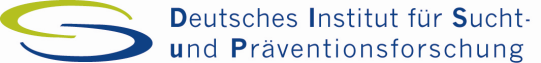 Thank you very much for your attention
Prof. Dr. Diana Moesgen
Mail: d.moesgen@katho-nrw.de 
Web: www.katho-nrw.de, www.disup.de
References
Aghamiri, F.S. & Luetz, J.M. (2023). The Long-Lived Impacts of Sexual Addiction: Examples of Unwanted Gifts That Keep Giving. Sexual Health & Compulsivity, 30 (1), 123-127. https://doi.org/10.1080/26929953.2022.2163013 
Aghamiri, F.S., Luetz. J.M. & Hills, K. (2022) Pornography addiction and its impacts on intimate female partner wellbeing—a systematic narrative synthesis, Journal of Addictive Diseases, 40 (4), 472-480. https://doi.org/10.1080/10550887.2021.2021058
Eberl, C.M.L., Hess, M. & Buchner, U.G. (2022). Zwanghafte sexuelle Verhaltensstörung. Impulskontrollstörung oder Verhaltenssucht? Der aktuelle Stand der Nosologiediskussion [Compulsive sexual behaviour disorder. Impulse control disorder or addictive behaviour? The current state of the nosology discussion] [Poster Presentation]. 22. Interdisziplinärer Kongress für Suchtmedizin, München, Germany. 
Fuss, J., Lemay, K., Stein, D.J., Briken, P., Jakob, R., Reed, G.M., Kogan, C.S. (2019). Public stakeholders’ comments on ICD-11 chapters related to mental and sexual health. World Psychiatry, 18 (2), 233-235. https://doi.org/ 10.1002/wps.20635
González-Bueso, V., Santamaría, J.J., Caro-Pérez, O., Fernández, D., Baño-Alcazar, M., Jiménez-Murcia, S., Håkansson, A., del Pino-Gutiérrez, A. & Ribas, J. (2022). Compulsive Sexual Behavior Online and Non-online in Adult Male Patients and Healthy Controls: Comparison in Sociodemographic, Clinical, and Personality Variables. Frontiers in Psychiatry, 13, article 839788. https://doi.org/10.3389/fpsyt.2022.839788 
Orford, J., Velleman, R., Natera, G., Templeton, L. & Copello, A. (2013). Addiction in the family is a major but neglected contributor to the global burden of adult ill-health. Social Science & Medicine, 78, 70-77. https://doi.org/10.1016/j.socscimed.2012.11.036
Rumpf, H.-J., Batra, A., Bischof, A., Hoch, E., Lindenberg, K., Mann, K., Montag, C., Müller, A., Müller, K.W., Rehbein, F., Stark, R., te Wildt, B., Thomasius, R., Wölfling, K. & Brandt, M. (2021). Vereinheitlichung der Bezeichnungen für Verhaltenssüchte  [Standardisation of the terms for addictive behaviours]. Sucht, 67 (4), 181–185. https://doi.org/10.1024/0939-5911/a000720
AFINet Conference – June 16th 2023
11
1. Online compulsive sexual behaviours (OCSB)
6C72 Compulsive sexual behaviour disorder
Compulsive sexual behaviour disorder is characterized by a persistent pattern of failure to control intense, repetitive sexual impulses or urges resulting in repetitive sexual behavior
Symptoms may include repetitive sexual activities becoming a central focus of the person’s life to the point of neglecting health and personal care or other interests, activities and responsibilities
Numerous unsuccessful efforts to significantly reduce repetitive sexual behaviour; and continued repetitive sexual behaviour despite adverse consequences or deriving little or no satisfaction from it
The pattern of failure to control intense, sexual impulses or urges and resulting repetitive sexual behaviour is manifested over an extended period of time (e.g., 6 months or more), and causes marked distress or significant impairment in personal, family, social, educational, occupational, or other important areas of functioning
Distress that is entirely related to moral judgments and disapproval about sexual impulses, urges, or behaviours is not sufficient to meet this requirement
https://icd.who.int/browse11/l-m/en#/http%253A%252F%252Fid.who.int%252Ficd%252Fentity%252F1630268048
AFINet Conference – June 16th 2023
12